Fig. 1. (a) Distribution and means of HVLT-R total free recall scores by the diagnostic group. (b) Distribution and ...
Arch Clin Neuropsychol, Volume 28, Issue 3, May 2013, Pages 245–253, https://doi.org/10.1093/arclin/act004
The content of this slide may be subject to copyright: please see the slide notes for details.
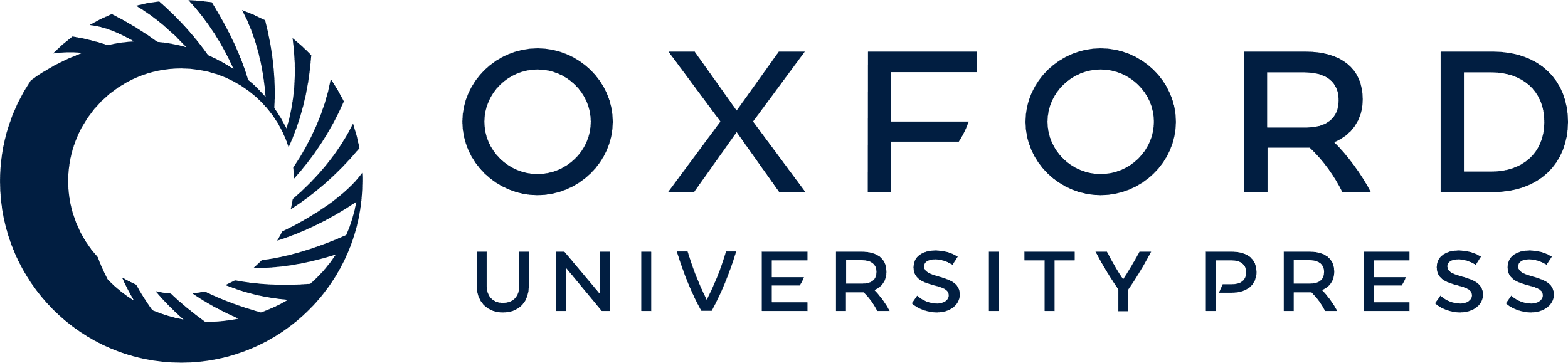 [Speaker Notes: Fig. 1. (a) Distribution and means of HVLT-R total free recall scores by the diagnostic group. (b) Distribution and means of HVLT-R delay recall scores by the diagnostic group.


Unless provided in the caption above, the following copyright applies to the content of this slide: © The Author 2013. Published by Oxford University Press. All rights reserved. For permissions, please e-mail: journals.permissions@oup.com]